В школе нас возили на экскурсию в заповедник. Остались в памяти яркие впечатления! Прошли годы…Хотелось, чтобы мои воспитанники увидели красоту своего родного края! Своей мечтой поделилась с коллегами. И мы решили организовать экскурсию для двух подготовительных групп в Воронежский заповедник в апреле 2014 года. Заповедник только-только отметил своё 80-летие! Учитывали всё: согласие родителей, заведующей, отдела образования, отсутствие комаров в этот период времени. Через турфирму заказали автобус и отправились в путешествие. Это было прекрасно, дети и родители, которые нас сопровождали, были в восторге!
Цель экскурсии: знакомство с флорой и фауной родного края.Задачи: 1. Воспитывать основы экологической культуры дошкольников через заботливое отношение к природе и соответствующее поведение в ней, любовь к животному миру. 2. Активизировать познавательную деятельность детей через создание проблемных ситуаций, постановку поисковых вопросов. 3. Развивать любознательность детей, кругозор.
Путешествие в Воронежский заповедникВсё начиналось в детском саду, но лучше один раз увидеть…и мы увидели!
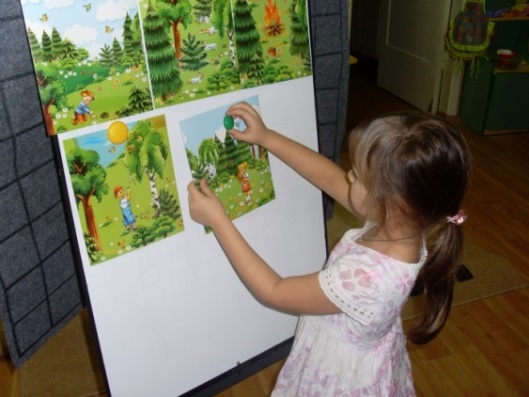 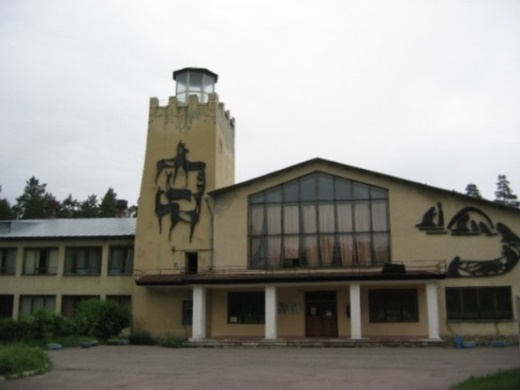 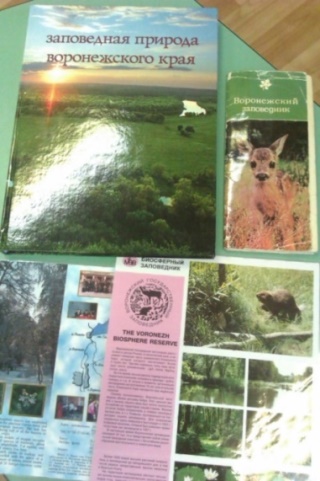 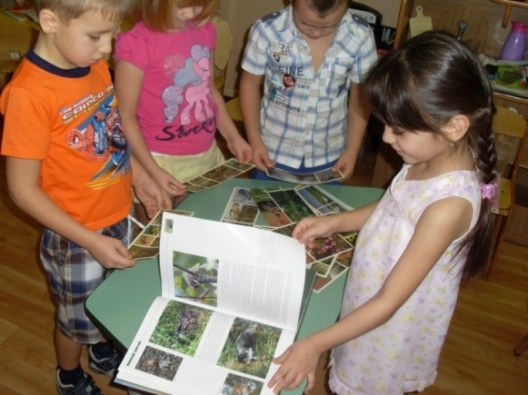 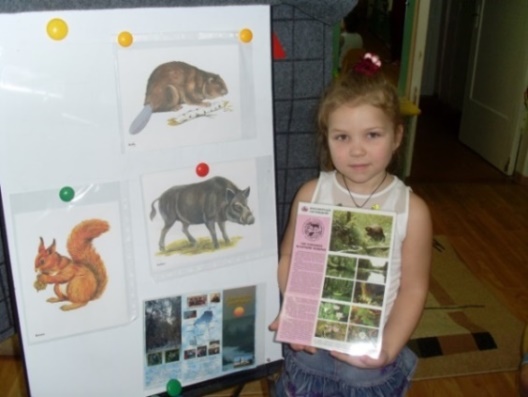 Воронежский государственный природный биосферный заповедник имени Василия Михайловича Пескова
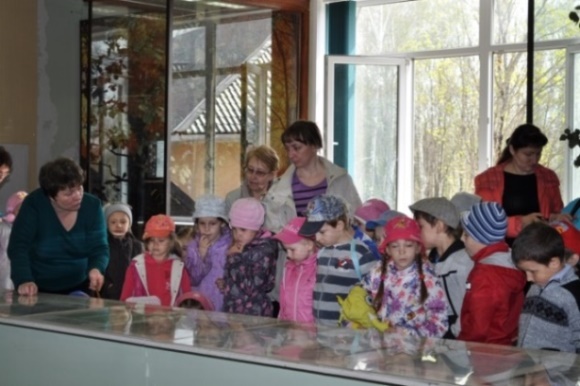 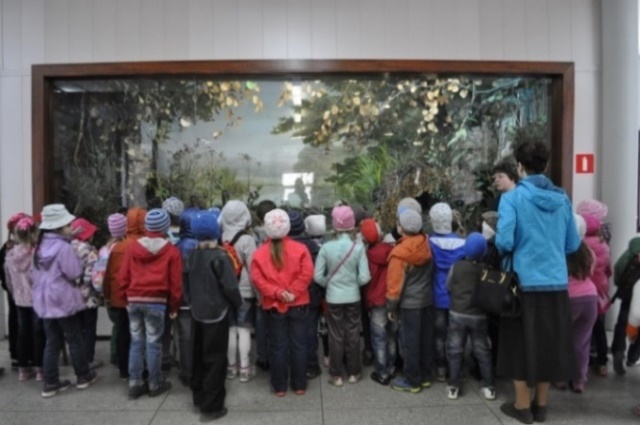 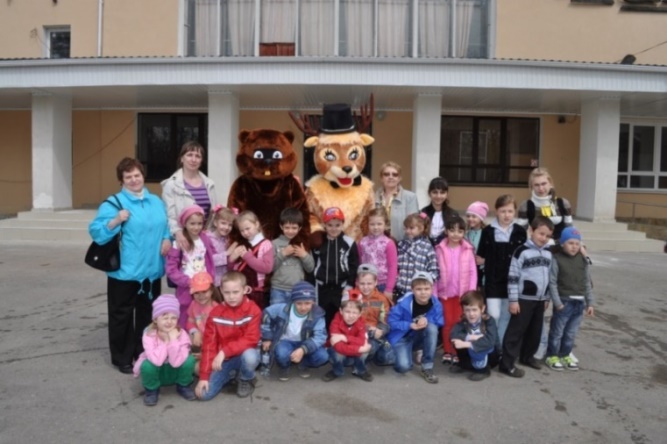 Подготовительные группы 
      22 апреля 2014 год
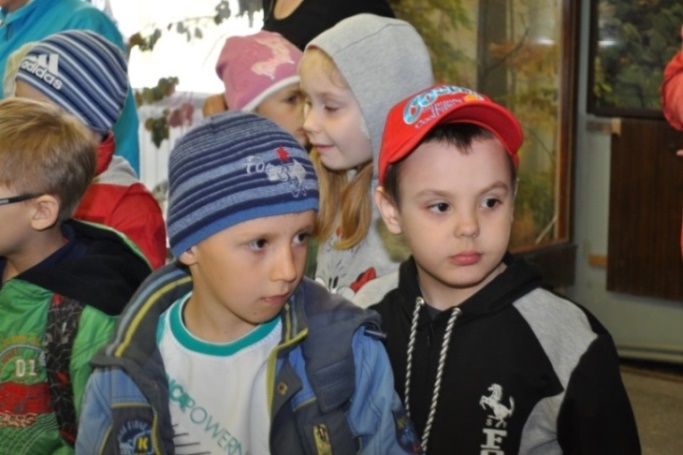 Взлетит?  Не взлетит!
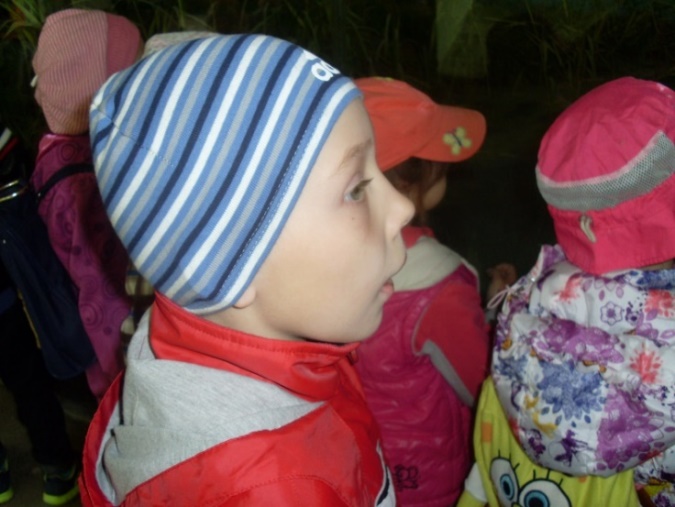 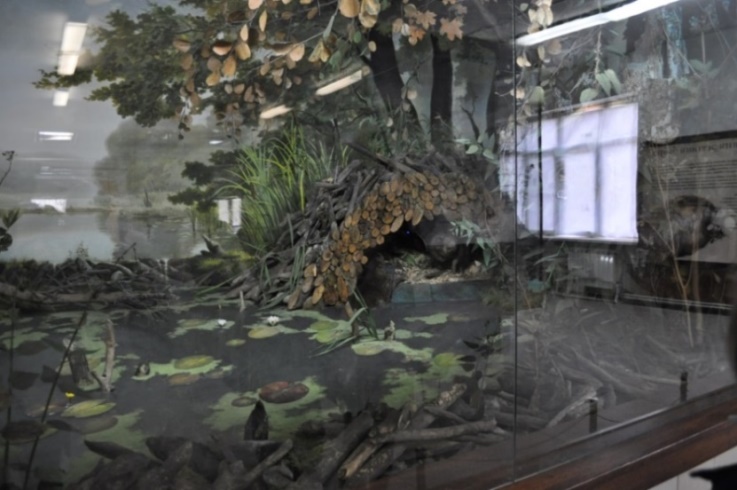 Ой, бобры строят хатки и плотины, нужно запомнить…пригодится!
В музее
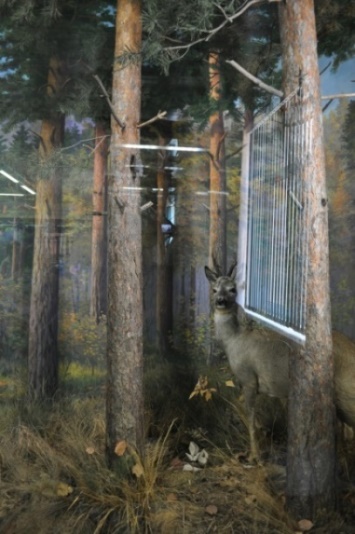 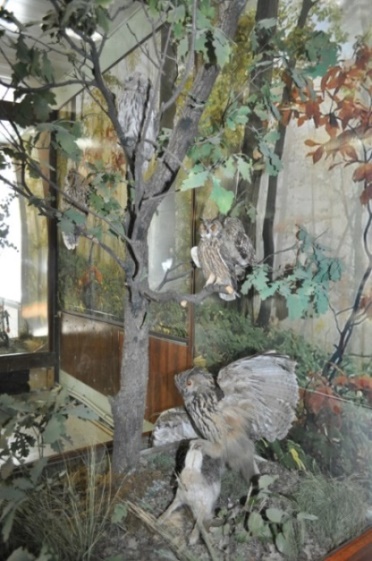 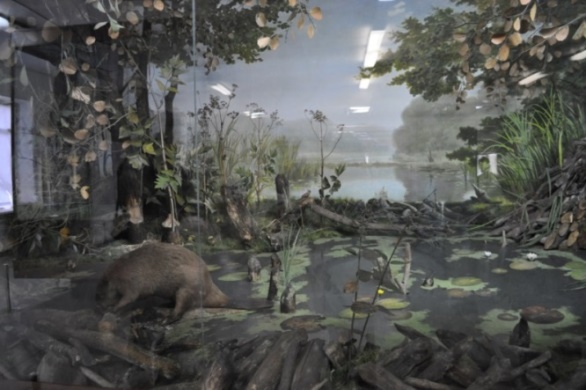 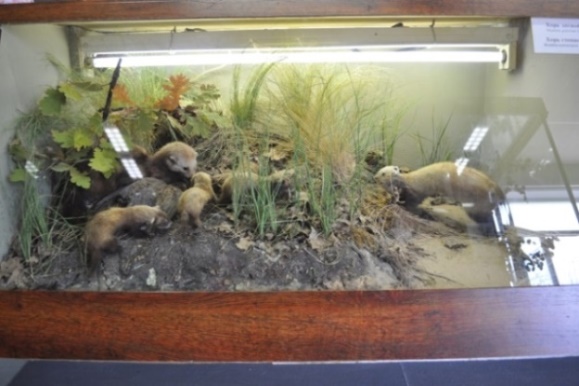 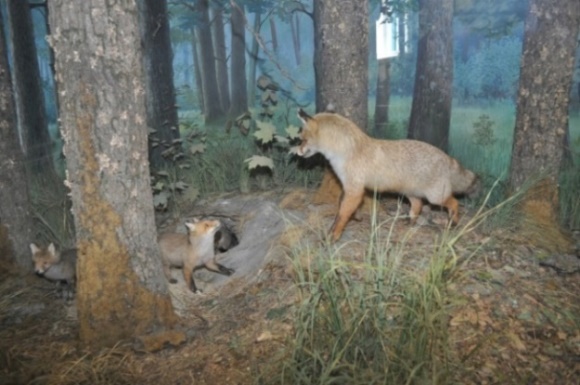 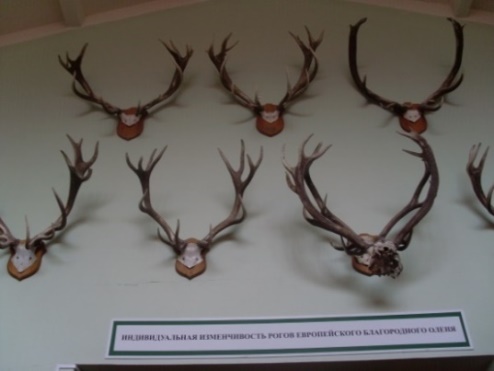 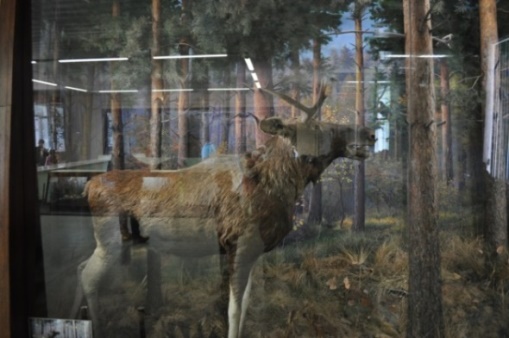 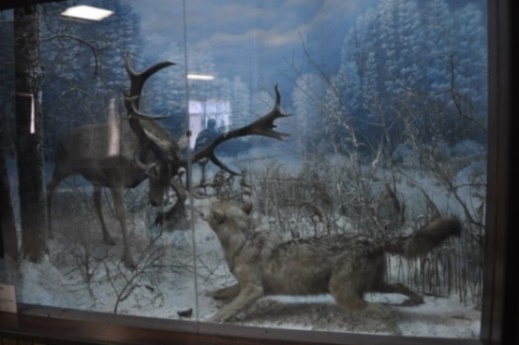 Бобровый питомник
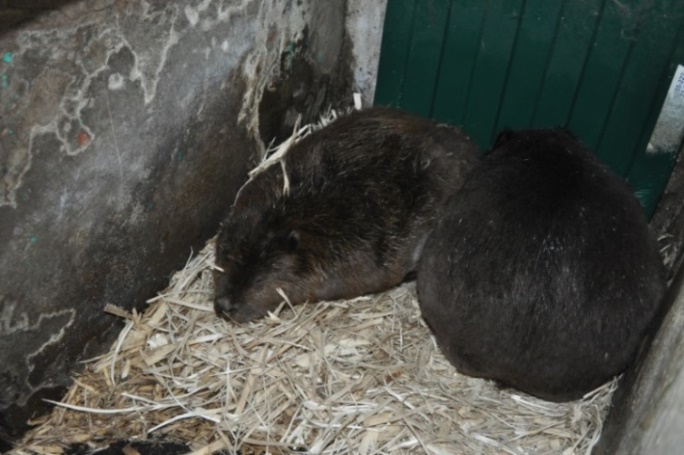 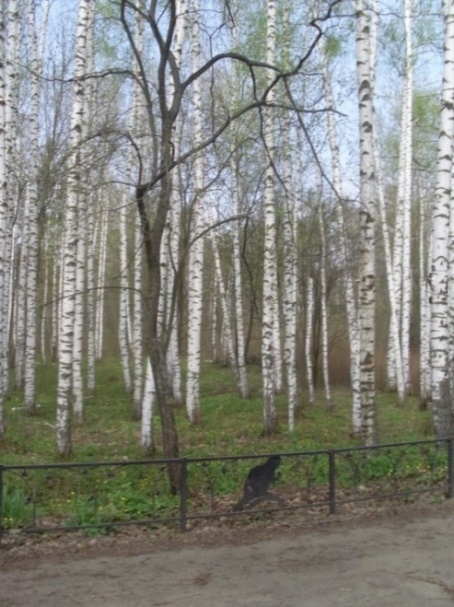 Дуб ещё не распустился
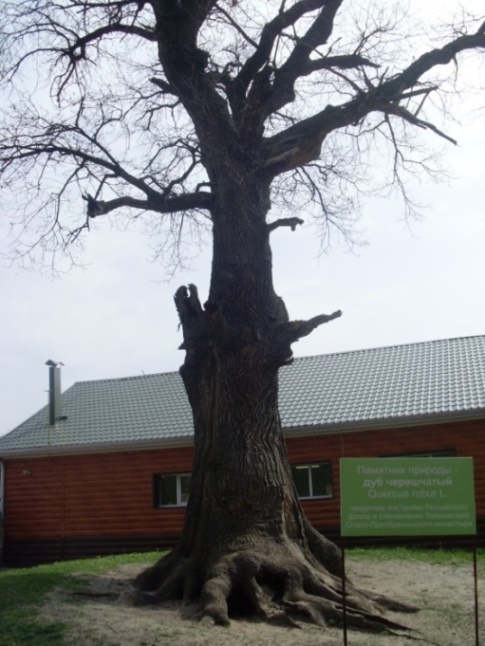 Бобры ведут ночной образ жизни
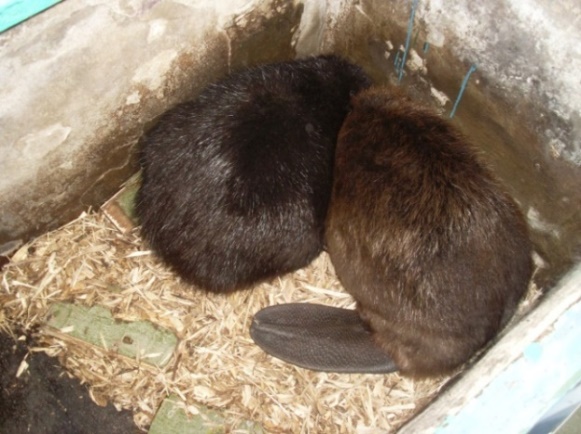 Берёзки зазеленели
Бобры любят кушать осину
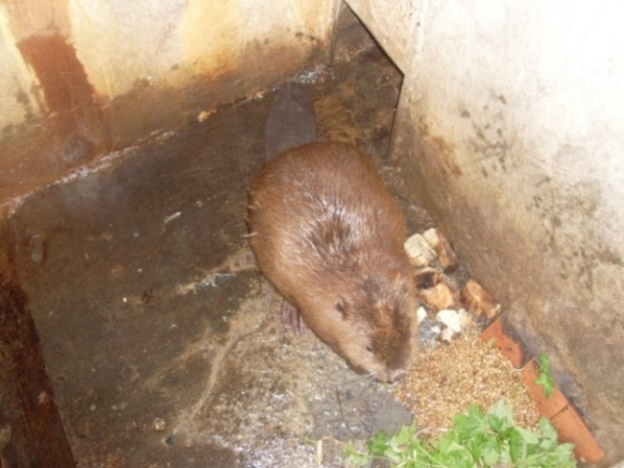 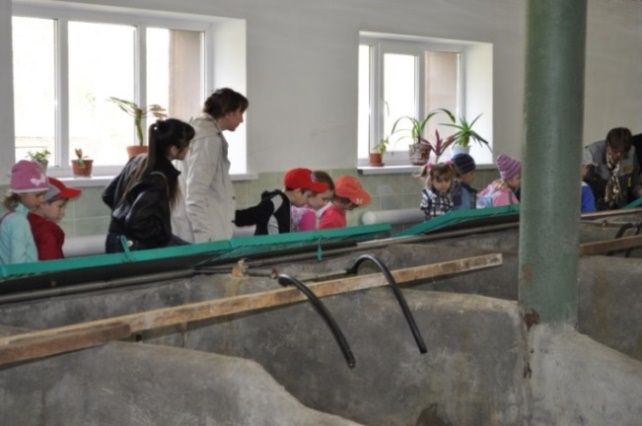 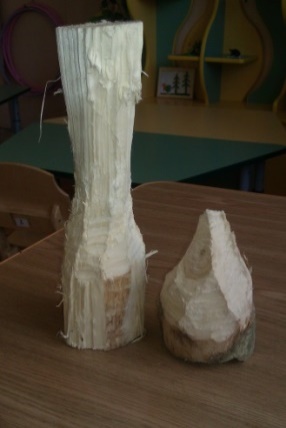 Эх, детский сад, разбудили…нужно
                         покушать!
Техника безопасности: руки в карманах!
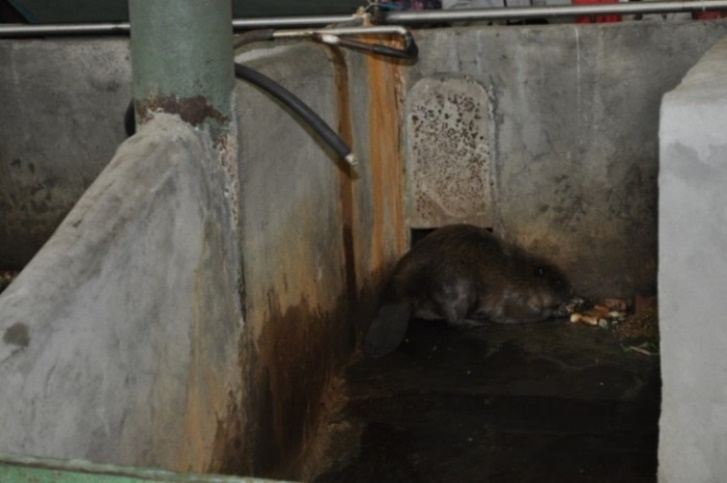 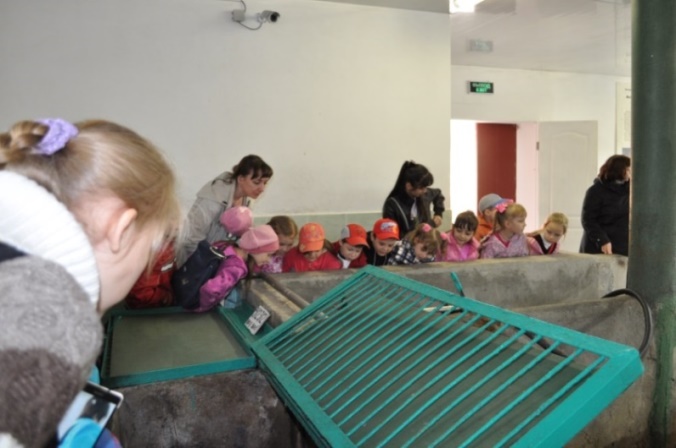 Вот и всё…пора в детский сад!
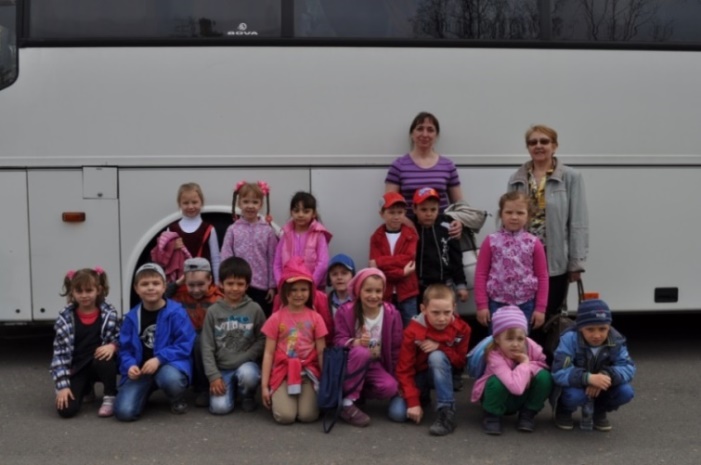 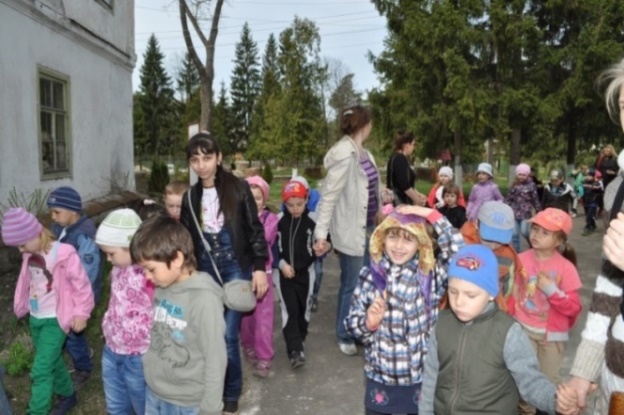 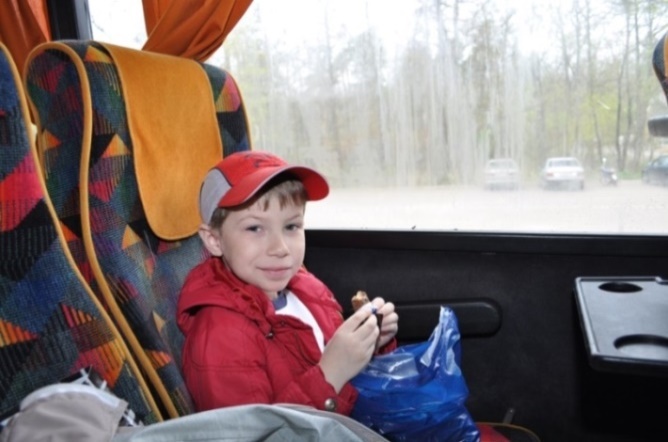 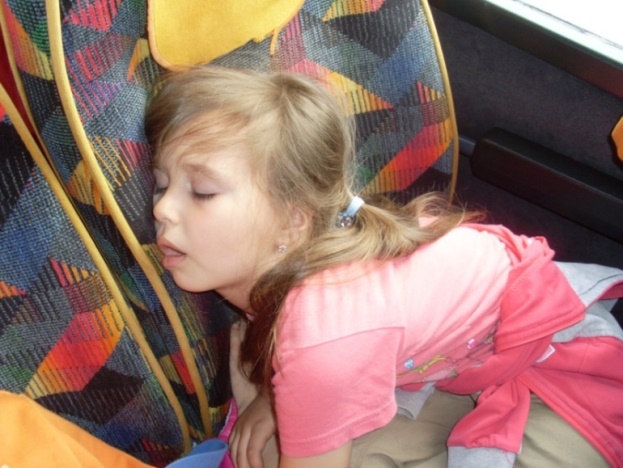 Какой обед? Сончас!
А в садике сейчас обед!
Расстояние от Воронежа до заповедника приблизительно 40 км. 2 часа в дороге, 2 часа на территории заповедника. В 9 утра мы выехали и к обеду мы были в детском саду. Итог: лучшее воспитательное мероприятие, впечатления на всю жизнь, вкусный обед и продолжительный сон!
ПОСЛЕСЛОВИЕ…ОТЗЫВЫ ДЕТЕЙ ОБ ЭКСКУРСИИ.Что понравилось?Огромный автобус.Что не понравилось? Животные не гуляли по заповеднику.